Winkel zwischen zwei Vektoren
Winkel zwischen zwei Vektoren
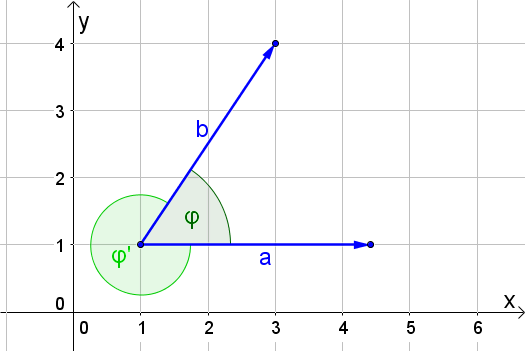 Bsp. 1) Berechne den Winkel zwischen den beiden Vektoren und kontrolliere mit einer Zeichnung.
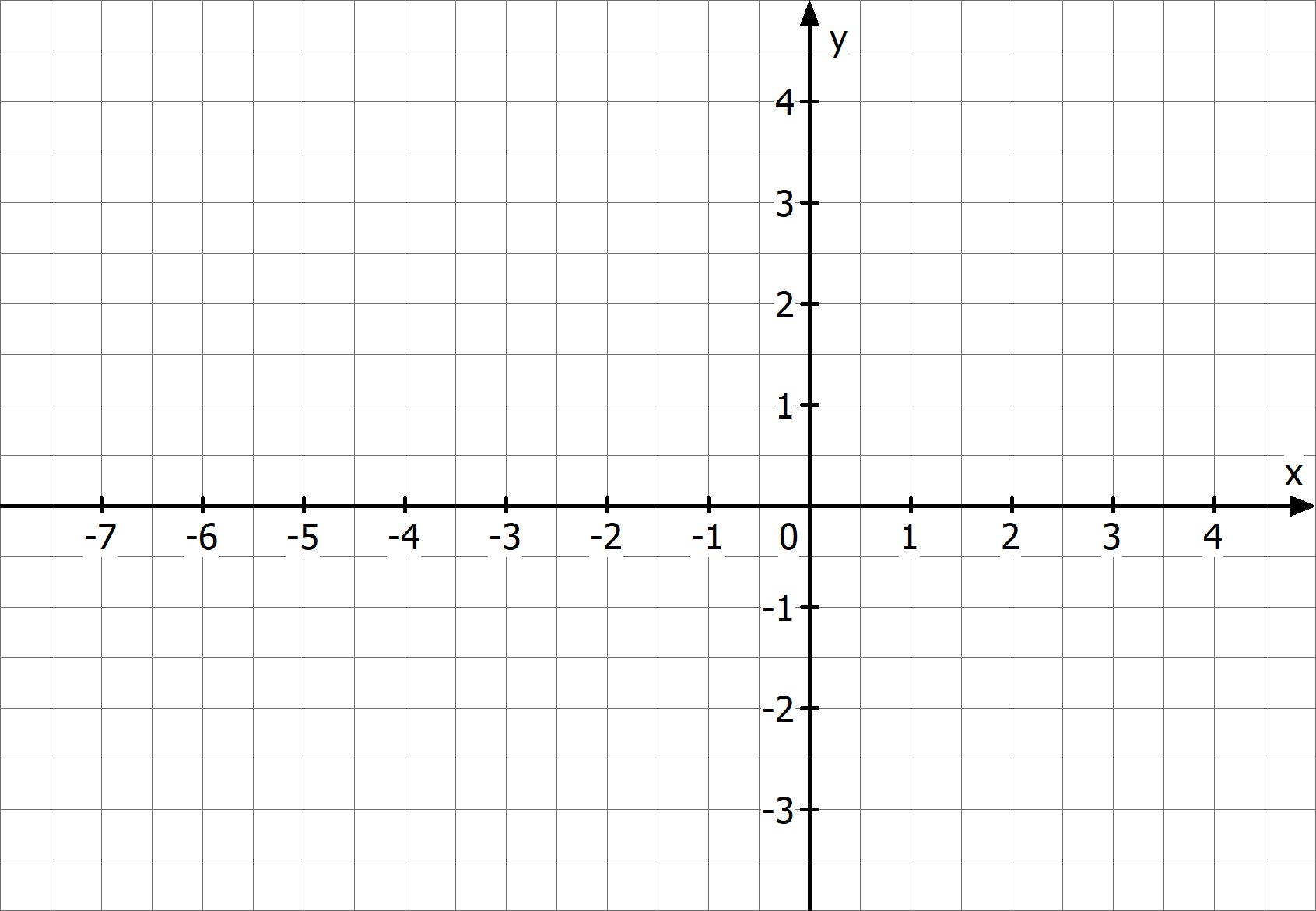